Elena
Author: Diane Stanley
Genre: Historical Fiction ~ real characters, events, and settings combine with fictional elements.
Day 1
Day 2
Day 3
Day 4
Day 5
Day 1
Reading
Vocabulary
Read segment 1 (550-557)
Identifying story structure
Practice book pg. 324
Word Work
Spelling pre-test (569g)
Writing and Language
Daily Language Practice
Grammar: Adverbs
Expository Writing: Compare/Contrast
Introduce the model (569m)
Back to Elena
Vocabulary
We will define new vocabulary words
Condolences: expressions of sympathy for a death
Dictator: a ruler who has complete power over a country
Notorious: well known for having a bad reputation
Rugged: very rough and uneven
Sombreros: Spanish hats with wide brims
Transformed: changed in appearance
Urgently: in a manner that calls for immediate action
Wounds: injuries in which the skin is broken
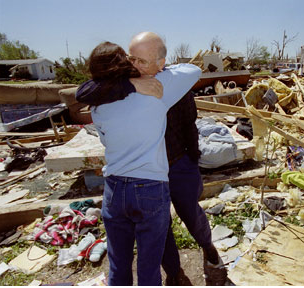 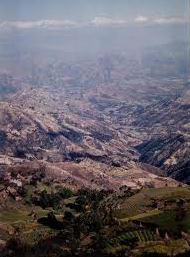 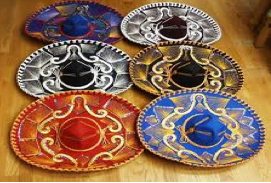 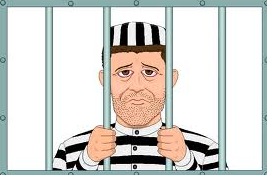 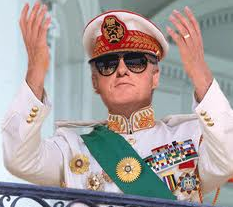 We will insert words where they best fit the context.
condolences
transformed
urgently
dictator
rugged
notorious
wounds
sombreros
Back to Day 1
Story Structure
Objective:
Prior Knowledge
We will identify story elements including, characters, setting and plot.
Who were the main characters in “Black Cowboy, Wild Horses”?
Where did the story take place?
Story Structure
Concept
Importance
Characters: the main people and animals in a story
Setting: where and when a story occurs
Plot: the events in a story, including the conflict and resolution
Identifying characters, setting, and plot will help you comprehend the message an author is trying to get across.
R:  What do we call the events in a story?
A:  Which of the following is a setting?	
	a) 1782 in Mexico
	b) Elena and the Mexican general
J: How did you know?
Story Structure
Skill
Ask yourself, “Who is the story mainly about?”
Main characters
Other characters
Where and when does the story take place?
What are the major events in the plot?
Problem?
Resolution?
Back to Day 1
Daily Language Practice
Nathan and me pityed the campers who missed the backpacking trip.

Ginas dizzyness has prevented her from participating in sports.

The tinyest sound echoed loud through the empty room.
Objective: We will proofread and correct sentences with grammar and spelling errors.
Back to Day 1
Adverbs
Objective
Prior Knowledge
We will identify adverbs that modify verbs.
The ground under the horse suddenly collapsed.
When did the ground collapse?
The horse and rider wildly plunged down into a ravine.
How did the horse and rider plunge?
Where did they plunge?
Adverbs
Concept
Example
Adverbs: tell how, when, or where an action occurs.
describe verbs
many end with –ly
The villagers immediately brought ropes.
Immediately describes when the villagers brought the ropes.
R:  What part of speech describes a verb?
A:  Which of the following is an adverb?
	a) The lazy boy sat sleepily in class.
	b) The lazy boy sat sleepily in class.
J:  Why did you pick your answer?
Adverbs
Skill
I do
Underline the verb.
Ask 
How?
When?
Where?
They lifted up the injured rider.
Do I know how?
Do I know when?
Do I know where?

Adverb: up
Tells:  where
no
no
Yes, they lifted him up.
Adverbs
We do
You do
They laid him gently on the bed.
Identify the verb.
What do we ask ourselves?
How
When
Where
Which word answers one of these questions?
The wagon moved slowly along the path.
Identify the verb.
What is the adverb?
What does it tell us about the verb?
Adverbs
Closure
Independent practice
What part of speech describes a verb?
Which of the following is an adverb?
Finally the wagon reached the man’s house.
The wagon arrived.
What does the adverb tell us?
How
When
Where
Identify the adverb, and how it describes (how, when, where)
A witness had anxiously told the family about the accident.
The helpers then placed the wounded man on the bed.
A doctor rushed over.
Practice book pg. 333
Back to Day 1
Day 2
Reading
Segment 2 (558-562)
Story Elements
Complete practice book 324
Comprehension questions (564)
Independent Practice
Vocabulary practice book pg. 323
Word Work (review and independent work)
Changing y to i
Practice book pg. 328
Spelling
Practice book pg. 329
Writing and Language
Daily Language Practice
Expository Writing: Compare/Contrast
Prewriting 569m
Back to Elena
Comprehension Questions(564, use TAPPLE strategies)
Compare the way you expected the outlaw Pancho Villa to act with the way he did act in Elena.  Why do you think he acted this way? (LRA 3.3)
What part of the family’s troubles in Elena would you have found most difficult? Why? (RC 2.4)
Rosa says that she and her brothers and sister became “real Americans” in Santa Ana.  What do you think she means by that?
Why do you think Mama believes so strongly in the importance of education? (LRA 3.3)
What do you think Rosa learned from her experiences in Elena? (LRA 3.2)
All the main characters in One Land, Many Trails  demonstrate courage and determination.  Compare Elena’s courage to that of Slow.  (LRA 3.3)
Independent Practice
Practice book pg. 325
Back to Day 2
Daily Language Practice
No one in the palace realized that the kings enemees had plotted his overthrow.

The dog reacted threatening when it spyed the raccoon.
Objective: We will proofread and correct sentences with grammar and spelling errors.
Back to Day 2
Day 3
Reading
First-person narrative (553)
Story Structure (569a)
Word Work
Spelling
Practice book pg. 330 (independent/homework)
Writing and Language
Daily Language Practice
Comparing with adverbs (569k)
Expository Writing: Compare/Contrast
Day 3 (569N)
Transparency 5-31
Back to Elena
Story Elements
Objective:
Prior Knowledge
We will identify how story elements interact with each other.
Name the major characters in Elena.
Where did the story take place?
What is the main problem in Elena?
How is it resolved?
Story Elements
Concept
Example
Story elements: characters, setting, plot (including a problem and its resolution)
Interact: the way in which the story elements affect each other.
Story elements:
Elena and Pablo
Small village in Mexico, California
A family must leave Mexico
Interaction: Characters in a  story which takes place during a blizzard will be affected by problems caused by the setting.
R: What do we call the way in which story elements affect each other?
A:  Which of the following is an example of a problem?
	a) Pancho Villa and Elena
	b) Esteban is old enough to be forced into the Mexican Army.
J:  How do you know this is a problem?
Importance
Thinking about and identifying the interaction between the story elements will give you a deeper understanding of the story
Story Elements
Skill
I do
Ask the following questions:
Does the plot change when the setting changes?
How?
Do the characters change when presented with a problem?
How do the characters, setting, and plot interact?
Let’s look at page 559 in our books.
On this page the setting changes from a small village to Ciudad Juarez.
A new problem arises from this change: The soldiers at Ciudad Juarez might take Esteban for the army.
No, they continue to be patient on their journey.
The setting added a problem to the plot.
Story Elements
Skill
We do
Ask the following questions:
Does the plot change when the setting changes?
How?
Do the characters change when presented with a problem?
How do the characters, setting, and plot interact?
In the beginning of the story Elena’s family lives in a small village in Mexico.  If the author changed the setting to a village in France, would Pancho Villa have been one of the characters?  Why or why not?
Story Elements
Closure
Independent Practice
What 3 major elements make up a story?
The time the story takes place is during the Mexican Revolution.  How did this affect Esteban’s safety?
Esteban was not in any danger, he was free to do as he wished.
Esteban was in danger of being captured and forced to join the army.
Why is it important to understand the interaction of story elements?
Practice book pages 326-327.
Additional questions:
How did the setting affect the problem?
What characteristics of Grandfather added to the problem?
Back to Day 3
Daily Language Practice
The new librarians dutties include reviewing books.

Learning to name all the countrees in the world is a challenge to I.

In our neighborhood, lilys are planted more frequentlier than tulips.
Objective: We will proofread and correct sentences with grammar and spelling errors.
Back to Day 3
Comparing with adverbs
Objective:
Prior Knowledge
We will write comparative and superlative forms of adverbs.
Identify the adverbs (remember adverbs modify verbs)
A doctor rushed over.
A witness anxiously told the family about the accident.
Comparing with Adverbs
Concept
Examples
Comparative adverbs: compare two actions; use   –er with most one-syllable adverbs; use more with adverbs of 2 or more syllables.
Superlative adverbs: compare 3 or more actions; use –est with most one-syllable adverbs; use most with adverbs of 2 or more syllables.
Trains travel faster than cars.
Commuter trains stop more frequently than express trains.
Jets travel the fastest of all.
Trolleys stop most frequently of all.
R:  What type of adverbs compare 2 actions?
A:  Is the following adverb comparative or superlative?
      The steam locomotive whistles loudest of all.
J:  How do you know?
Comparing with Adverbs
Skill
I do
Underline the items being compared.
If there are 2, use the comparative form.
1 syllable = -er
2 or more syllables = more
If there are 3 or more, use the superlative form.
1 syllable = -est
2 or more syllables = most
The old diesel locomotive whistles (loud) than the new one.
There are 2 items being compared, so I use the comparative form.
“loud” is one syllable, so I add –er
The old diesel locomotive whistles louder than the new one.
Comparing with Adverbs
Skill
We do
Underline the items being compared.
If there are 2, use the comparative form.
1 syllable = -er
2 or more syllables = more
If there are 3 or more, use the superlative form.
1 syllable = -est
2 or more syllables = most
The nervous man with the red suitcase boards the train the (hurriedly) of all.
What should we underline?
How many things are being compared?
Which form should we use?
Change the adverb on your whiteboards.  
How did you know?
3 or more
superlative
most hurriedly
Comparing with Adverbs
Closure
Independent Practice
What form of adverb do we use when comparing 3 or more actions?
The younger child stays awake (late) than the older one.
latest
later
Why is it important to be able to correctly compare with adverbs?
Practice book pg. 334
Back to Day 3
Back to Day 3
Day 4 Schedule
Reading
Reading Comprehension 2.3
“Coming to Golden Mountain” (566-569)
Word Work
Spelling
Practice book pg. 331 (independent)
Writing and Language
Daily Language Practice
Expository Writing: Compare/Contrast
Day 4: Revising (569N)
Back to Elena
Reading Comprehension 2.3
Objective
Prior Knowledge
We will analyze text to identify topic, main ideas, and supporting evidence.
In previous lessons we have discussed facts and opinions.
Elena and her family left Mexico to keep Esteban safe.
Fact
Opinion 
Elena was the bravest woman who ever lived.
Fact
Opinion
Reading Comprehension 2.3
Concept
Example
Topic:  one or two words which tell what the article will be about
Main idea: the main thought of each section in the article
Supporting details: facts which give more information about the main idea
In “Home on the Range,” (544) the topic is: King Ranch 
The main idea of the first section is: A Short History of a BIG Place
A supporting detail of the main idea is, “At 825,000 acres, it’s the largest privately owned ranch in the world.”
R:  What can be described in one or two words?
A:  Which of the following is a supporting detail?
	a)  History of Baseball
	b)  Baseball’s National League began in 1876
J:  How do you know?
Importance:  focusing on topic, main idea, and supporting details will help us comprehend nonfiction text.
Reading Comprehension 2.3
Skill
I Do
Identify the topic 
Read 3 or 4 paragraphs.
What is the main idea of the section?
Ask, “What is this all about?”
What details support the main idea?
Let’s turn to “Coming to Golden Mountain,” on page 566.
It appears that the topic can be found at the very beginning:  journey to gold
Let’s read the first 4 paragraphs.
The main idea of this section is the reason the Chinese decided to immigrate to California.
Details:
Millions were living in poverty
There was a civil war
It appeared everyone was getting rich in California
How did I know which details to pick?
Reading Comprehension 2.3
Skill
We do
Identify the topic 
Read 3 or 4 paragraphs.
What is the main idea of the section?
Ask, “What is this all about?”
What details support the main idea?
Let’s continue reading the next 2 paragraphs.
Main idea:
Many Chinese decide to leave China.
Details:
They saved, borrowed, or worked for money for the boat passage.
1852: 25,000 Chinese living in California
Mostly men
Reading Comprehension 2.3
Closure
Independent Practice
What do we call the facts that support the main idea?
Read the last paragraph on page 567.  Which of the following is the main idea?
The Chinese enjoyed some success in the gold fields.
One man bought a shack for $25.
What is one thing you learned today about topic, main idea, or supporting details?
Read the remaining paragraphs.
On a piece of paper, answer the following questions:
What is the main idea?
What are the disappointments and hardships Chinese emigrants faced in California?
Back to Day 4
Daily Language Practice
In our neighborhood, lilyes are planted more frequentlier than tulips.

Jane, Rebecca, and me are bizier than ever after school.
Objective: We will proofread and correct sentences with grammar and spelling errors.
Back to Day 4
Day 5 Schedule
Reading 
Comprehension test
Vocabulary test
Word Work
Spelling test
Writing and Language
Practice book page 335
Back to Elena